Harmony Endpoint
エンドユーザーガイド
チェック・ポイント・ソフトウェア・テクノロジーズ株式会社
[Internal Use] for Check Point employees​
目次
URLフィルタリング
フィッシング対策機能
企業パスワード保護機能
ファイルの無害化機能
1. URL フィルタリング
業務に関係のないWebサイトの閲覧がブロックされ、ブロック画面が表示されます。［図. 1］
業務上、閲覧の必要があるWebサイトがブロックされた場合は、情報システム担当者へご連絡ください。
図. 1 ブロック画面の例
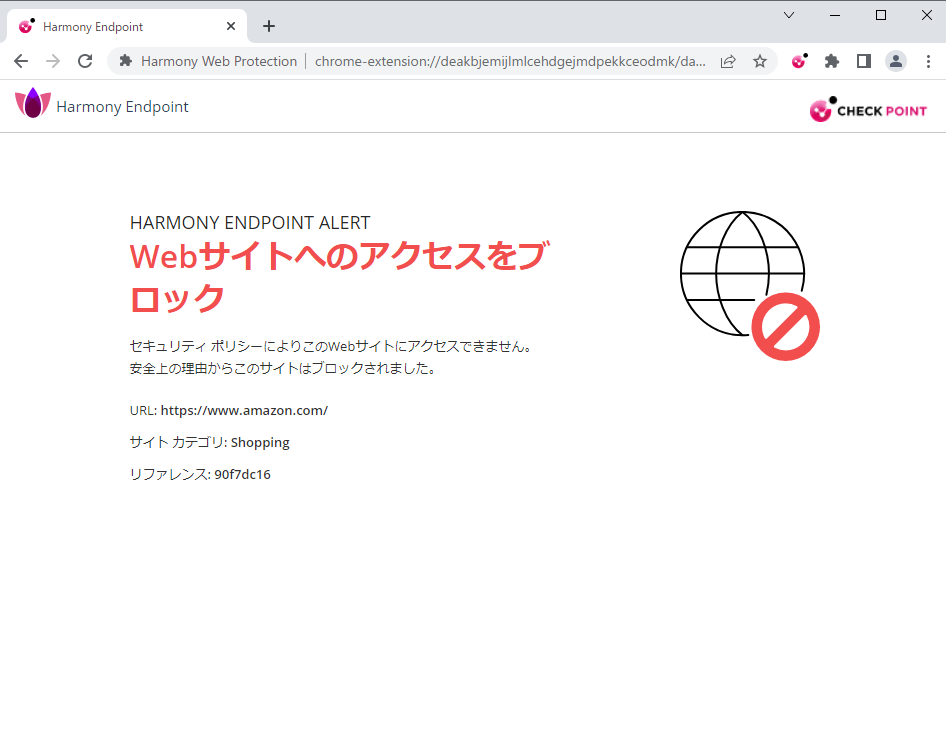 アクセスしたWebサイトのURLと、カテゴリ（ブロック理由）が表示されます。
2. フィッシング対策機能（１／３）
Webサイトに認証情報（ユーザ名、パスワードなど）を入力する際に、Webサイトがフィッシングサイト（詐欺サイト）でないかどうかをリアルタイムに検査します。
検査中は、認証情報の入力欄が黄色に縁どられ、「スキャン中」と表示されます。［図. 2］
検査が終了し、正規のWebサイトと判定されると「スキャン完了」のメッセージが表示され、認証情報を入力できるようになります。［図. 3］
図. 2 スキャン中の画面の例
図. 3 スキャン完了（正規Webサイト）の画面の例
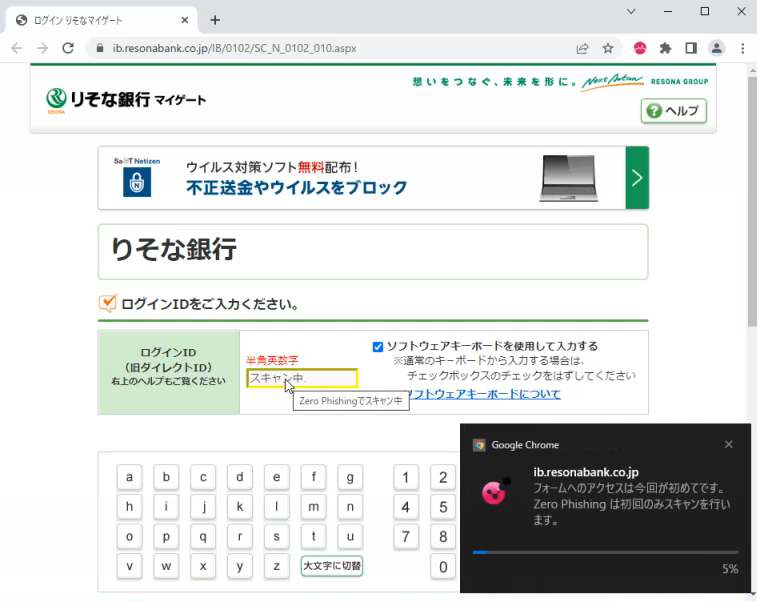 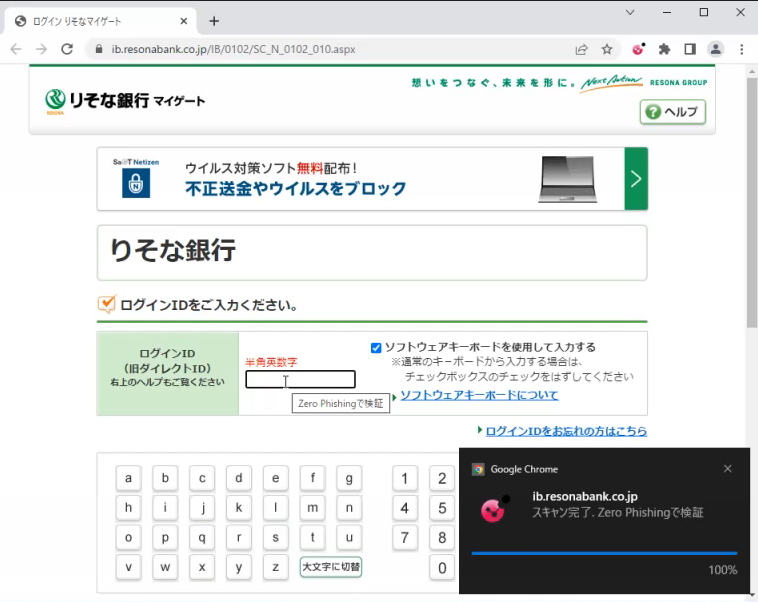 2. フィッシング対策機能（２／３）
検査が終了し、フィッシングサイトと判定されると、警告画面が表示されます。［図. 4］
フィッシングサイトを表示すると、認証情報の入力欄が赤く縁どられ、「ブロック」と表示されます。［図. 5］
フィッシングサイトへアクセスした場合は、情報システム担当者へご連絡ください。
図. 4 フィッシングサイトの警告画面の例
図. 5 スキャン完了（フィッシングサイト）の画面の例
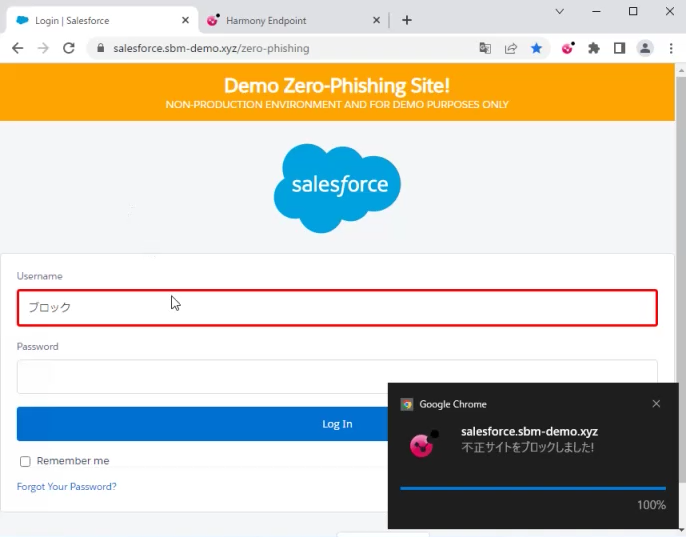 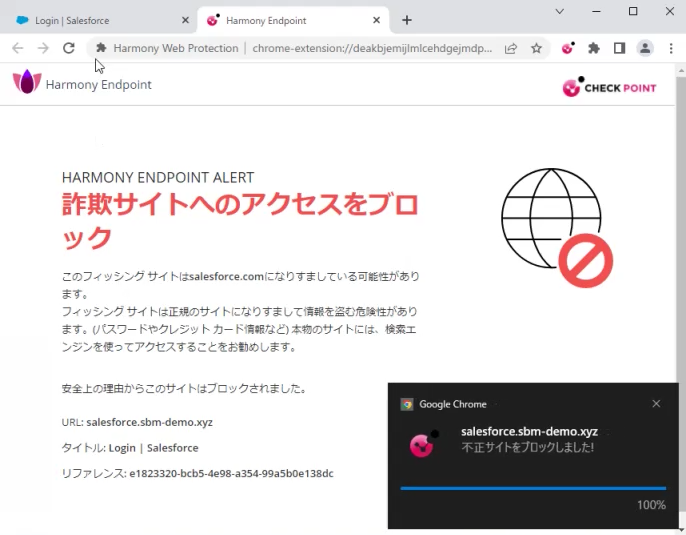 2. フィッシング対策機能（３／３）
動画. 1 正規のWebサイトへアクセスした際の動作概要
動画. 2 フィッシングサイトへアクセスした際の動作概要
3. 企業パスワード保護機能
社内システムで使用しているパスワードを、インターネットのWebサイトで使用した際に、警告画面が表示されます。［図. 6］
元のWebサイトの画面に戻ると、引き続きログインすることが可能ですので、速やかにパスワードを変更してください。
図. 6 企業パスワード保護の警告画面の例
動画. 3 企業パスワード保護の動作概要
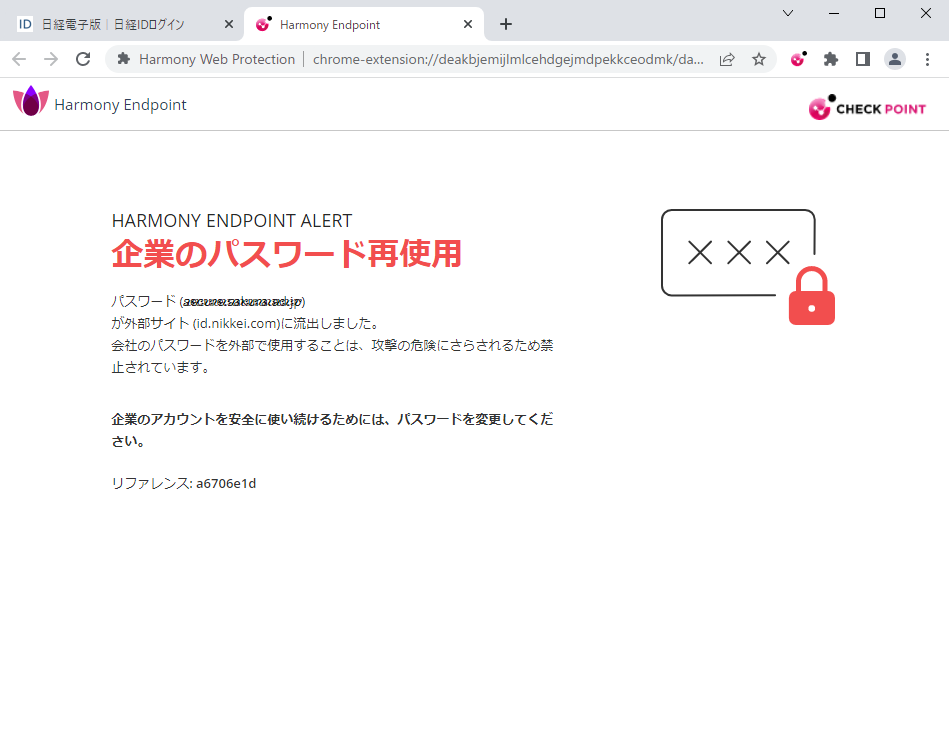 4. ファイルの無害化機能（１／２）
OfficeファイルやPDFファイルをインターネットのWebサイトからダウンロードする際に、ファイルの無害化処理を行いPDF形式でファイルがダウンロードされます。［図. 7］
ファイルの無害化処理と併行して、元のファイルの安全性の検査をクラウドで自動的に行います。
検査が終了し、元のファイルの安全性が確認できたら、元のファイルを取得することが可能になります。「元を取得」をクリックし、各自で元のファイルを取得してください。［図. 8］
図. 7 無害化ファイルのダウンロード例
図. 8 元のファイルのダウンロード例
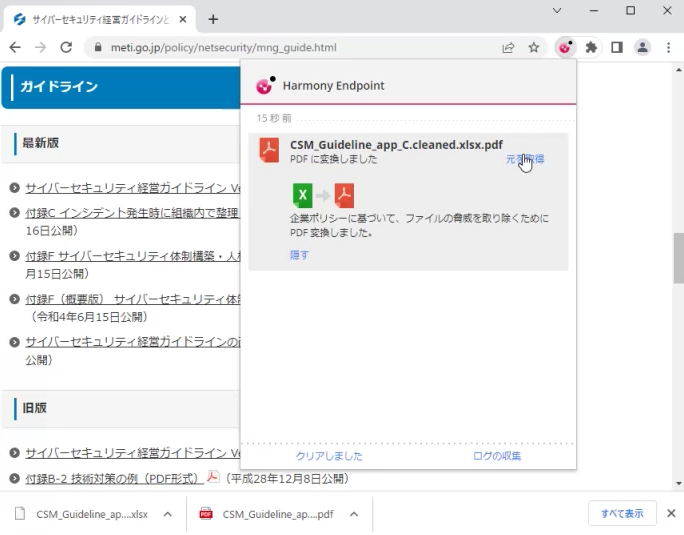 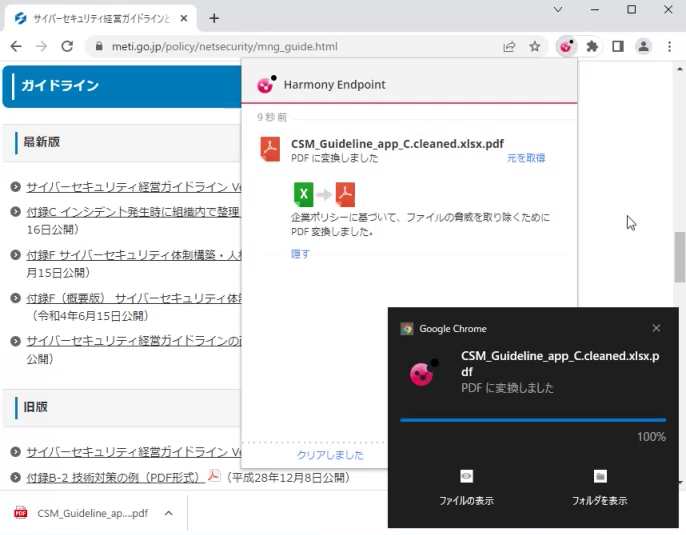 ① アイコンをクリックします。
②「元を取得」をクリックします。
無害化処理をされたPDF ファイルがダウンロードされます。
③ 元のファイルがダウンロードされます。
4. ファイルの無害化機能（２／２）
動画. 4 ファイルの無害化機能の動作概要
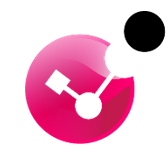 【参考】Check Point アイコン　　の表示方法
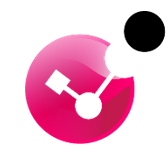 ブラウザにCheck Pointのアイコン　　 が表示されていない場合は、以下の動画を参考にして、表示させてください。
動画. 5 Check Point アイコンの表示方法（Chrome）
動画. 6 Check Point アイコンの表示方法（Edge）
Thank You
[Internal Use] for Check Point employees​